MEIOSE/MITOSE
mitose
La mitose
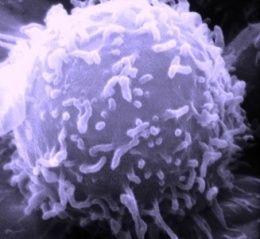 Définition : Phénomène général de la 		      division cellulaire.

Caractéristiques : Division unique, asexuée. Concerne les cellules somatiques

Rôle : Renouvellement des cellules 		     mortes, croissance, cicatrisation.
La mitose (Le cycle cellulaire )
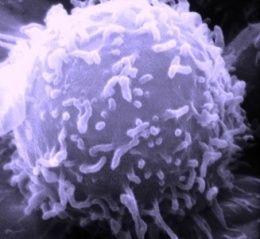 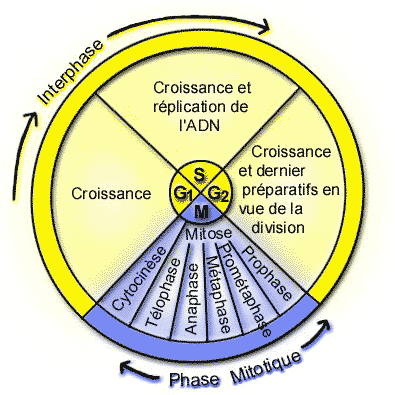 Les étapes de la mitose en général
1 cellule mère diploïde (2N chr) 2n ADN
2N chromosomes simples (2n ADN)
Réplication de l’ADN
2N chromosomes doubles (4n ADN)
Les chromatides sœurs se séparent
2 cellules filles diploïdes (2N chr) 2n ADN
2N chromosomes simples (2n ADN)
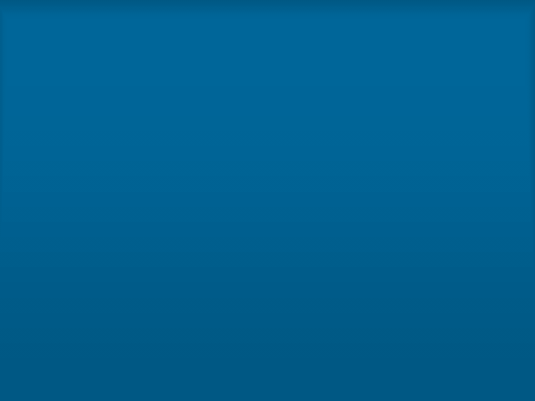 Interphase
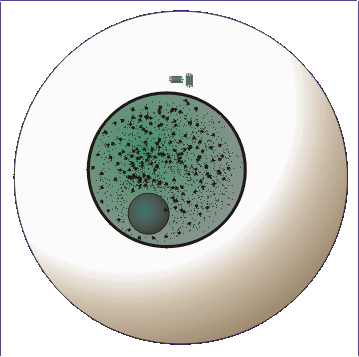 Interphase
  Prophase
  Métaphase
  Anaphase
  Télophase
Phase G1
Croissance
Phase S
Croissance
Réplication de l ’ADN
Phase G2
Croissance
Derniers préparatifs avant la division
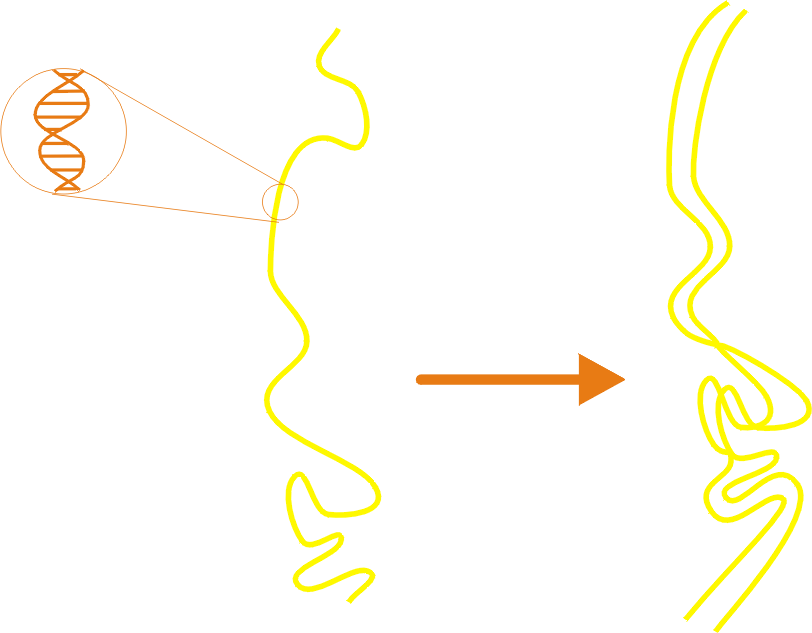 R Lacroix,  biologie v.a03
Chromatine
Fibres du fuseau
Chromosomes spiralisés
Nucléole
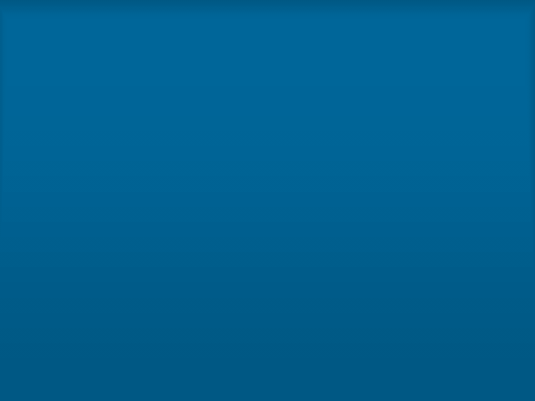 Prophase
Fragmentation de la membrane du noyau
Interphase
  Prophase
  Métaphase
  Anaphase
  Télophase
Condensation de la chromatine en chromosomes visibles au microscope
Formation du fuseau
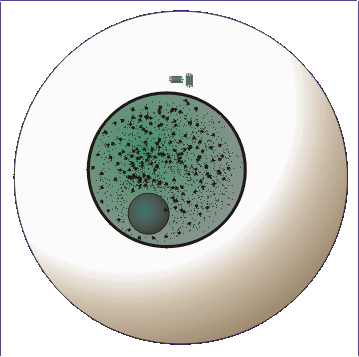 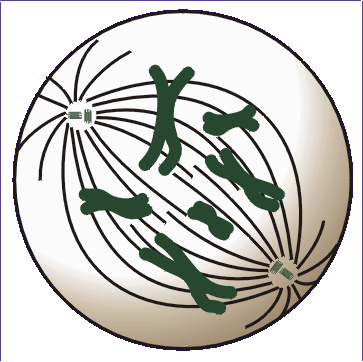 Interphase
Prophase
R Lacroix,  biologie v.a03
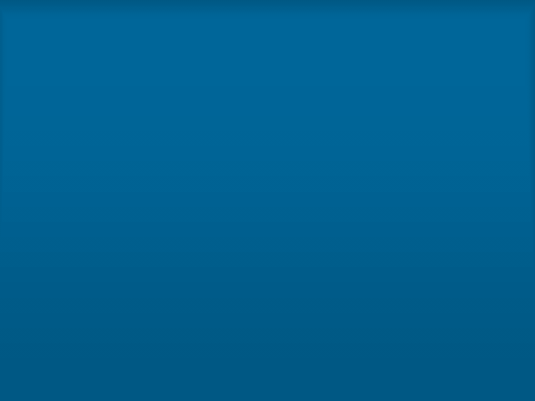 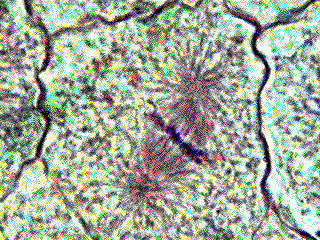 Métaphase
Interphase
  Prophase
  Métaphase
  Anaphase
  Télophase
Les chromosomes  se fixent aux fibres du fuseau.
Les chromosomes se rassemblent au centre de la cellule et forment la plaque équatoriale.
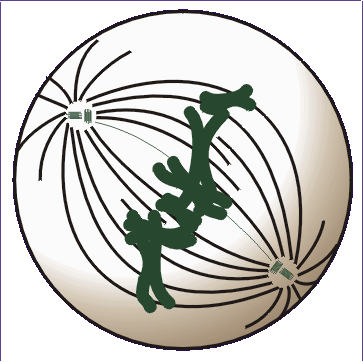 R Lacroix,  biologie v.a03
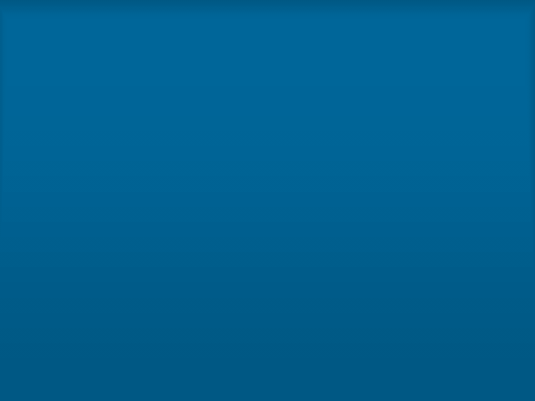 Anaphase
Les chromatides sœurs  se séparent.
Les chromatides sont tirées par les fibres du fuseau et migrent aux extrémités de la cellule.
Interphase
  Prophase
  Métaphase
  Anaphase
  Télophase
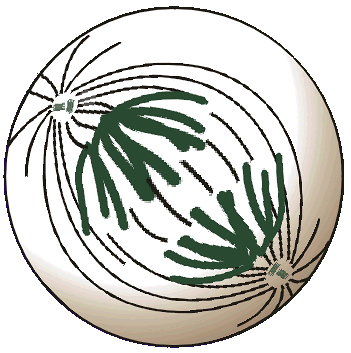 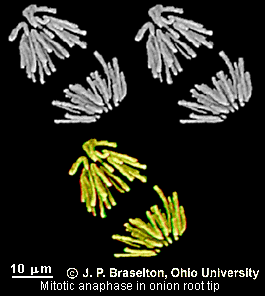 R Lacroix,  biologie v.a03
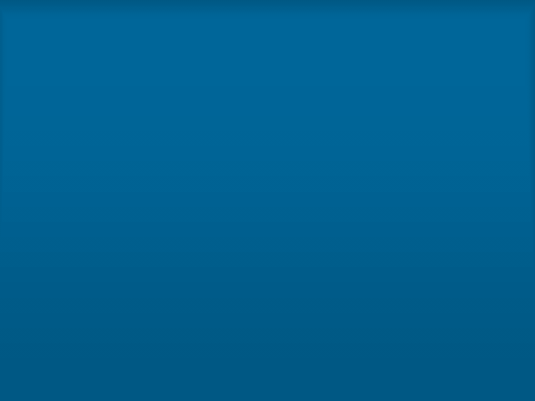 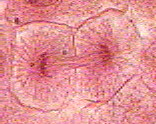 Télophase
Interphase
  Prophase
  Métaphase
  Anaphase
  Télophase
Les chromosomes se « déroulent » et forment à nouveau de la chromatine.
La membrane du noyau et le nucléole se reforment.
Cytocinèse:
La membrane cellulaire se contracte à l ’équateur de la cellule pour diviser la cellule en deux.
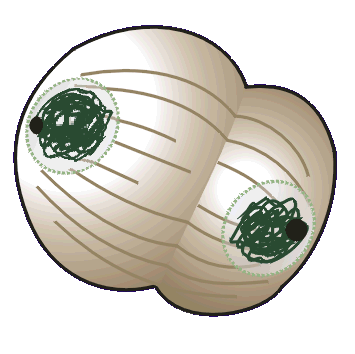 En résumé…
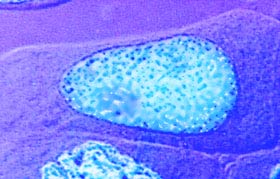 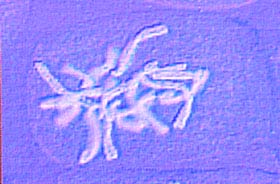 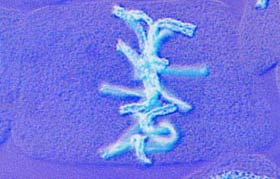 Prophase :

Condensation de l’ADN
 en chromosomes

Formation du fuseau 
chromatique
Métaphase :

Formation de la plaque 
équatoriale
Interphase : 

Duplication de l’ADN
Les phases de la mitose
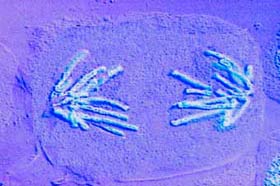 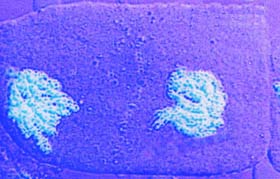 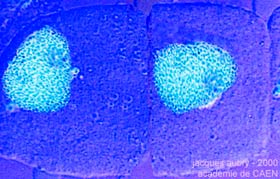 Anaphase :

Migration des 
chromatides
Télophase (cytocynèse) :

Décondensation de l’ADN
Formation de 2 cellules filles
Les phases de la mitose
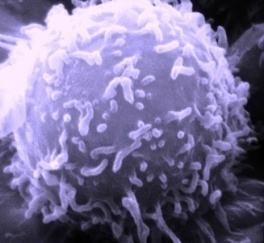 méiose
La méiose
Mode de division des cellules germinales qui permet de maintenir un stock chromosomique diploïde et assurer la transmission du patrimoine génétique.

Succession de 2 divisions cellulaires (l’une réductionnelle et l’autre équationnelle) avec une seule réplication d’ADN aboutissant à la formation de 4 cellules haploïdes (23 chromosomes) à partir d’une cellule à 46 chromosomes
Chez la femelle ; débute au cours de la vie fœtale   –  s’ arrête – puis reprend pendant la puberté.

Chez le mâle, elle débute a la puberté
Les étapes de la méiose en général
La première division réductionnelle ( méiose I )  
Interphase
Prophase I
Métaphase I
Anaphase I
Télophase I
Interphase
Le matériel génétique 
est sous la forme de chromatine.

Réplication de l’ ADN de chaque 
Chromosome ( 2N devient 4N )

Chaque chromosome est constitué  de 2 filaments parallèles 
appelés chromatides unis l’un a l’ autre par un centromère
Prophase I
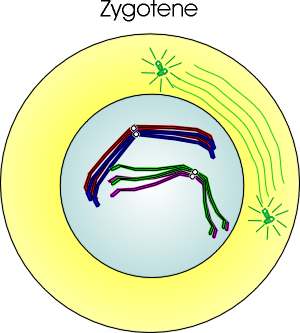 Les chromosomes se condensent en double filaments.


Les chromosomes s’ apparient 
centromère à centromère pour 
constituer une structure jointe 
appelée chiasma
il permet l’ échange au niveau de 2 chromosomes homologues de  larges segments d’ ADN , grâce au crossing over ( enjambement ).Crossing over: c’est un phénomène génétique qui a lieu et qui contribue au brassage génétique lors de la reproduction
Métaphase I
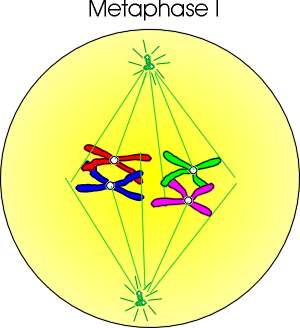 Les chromosomes se regroupent sur le fuseau mitotique ou équatorial
Contrairement à la mitose où le fuseau est bi-polaire
et où les chromatides sœurs vont être libérées
En méïose, le fuseau de division est uni-polaire, ce qui aboutit, en anaphase, à la ségrégation de chaque chromosome homologue
à un pôle différent de la cellule
et à la non séparation des chromatides sœurs.
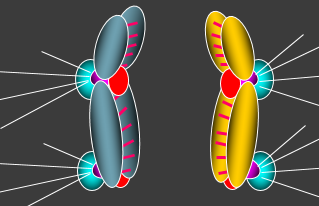 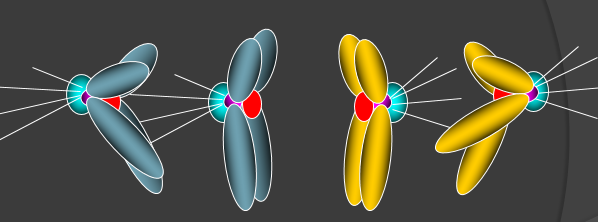 Anaphase I
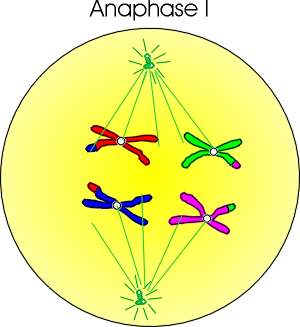 L'anaphase est une phase très rapide où les chromosomes se séparent et migrent vers les pôles opposés de la cellule.
Télophase I
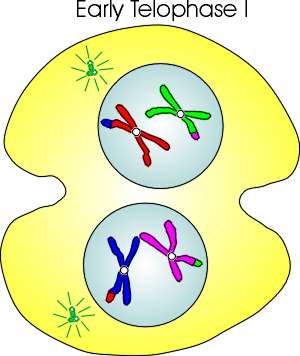 Cellule se divise (cytocinése).

Résulte : 2 cellules haploides (N chromosomes) à 2n ADN
La deuxième division équationnelle (méiose II), ressemble à une mitose: 
Prophase II
Métaphase II
Anaphase II
Télophase II
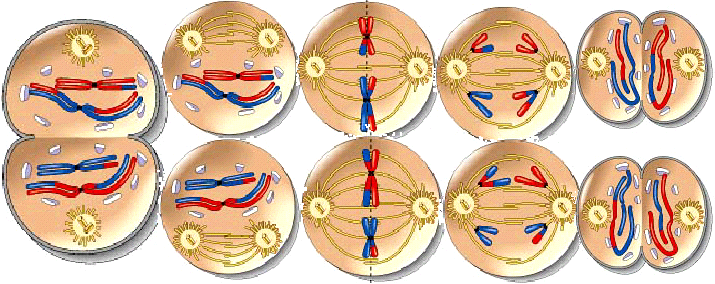 MÉIOSE II
Prophase II
Métaphase II
Télophase II et cytocinèse
Anaphase II
Les deux centrioles de chacune des nouvelles cellules s’écartent l’un de l’autre et un nouveau fuseau de division se forme. Chaque chromosome double se lie maintenant au fuseau et amorce son déplacement vers la plaque.
Tout les chromosomes se trouvent maintenant à l’équateur du fuseau.
Les chromatides sœurs de chaque chromosome double se séparent l’une de l’autre formant ainsi des chromosomes simples. Ceux-ci se déplacent vers l’un ou l’autre des pôles.
Quatre cellules filles se forment. Après la division du cytoplasme, chaque nouvelle cellule est haploïde (N chr  n ADN)
Télophase I
Tableau synthèse
Mitose
Méiose
Type de division
1 division conforme
2 divisions successives réductionnelle et équationnelle
Cellules concernées
Somatiques
Germinales
Nombre de cellules filles
2
4
Ploïdie des cellules filles
Diploïdes (2N chr)
Haploïdes (N chr)
Quantité d’ADN des cellules filles
2n ADN
n ADN
Qualité des cellules filles
Génétiquement identiques à la cellule mère
Génétiquement différentes les unes des autres et de la cellule mère
Activité dans le temps
Toute la vie
A partir de la puberté
Durée de la division
Courte
Relativement longue